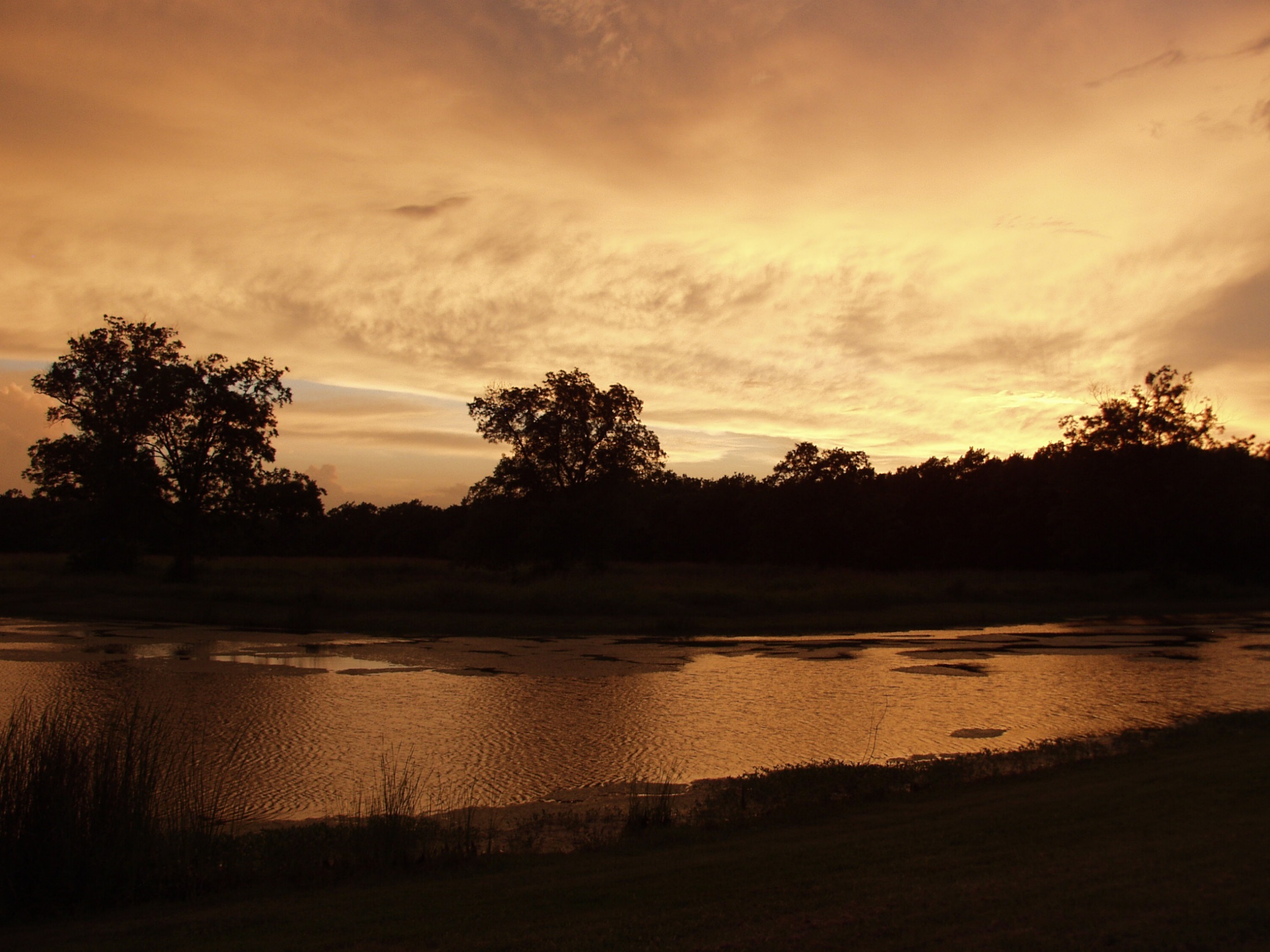 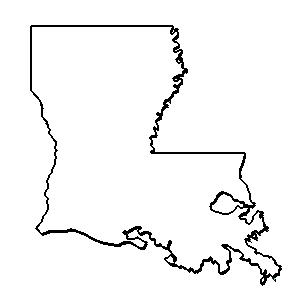 ouisiana
Anthology
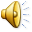 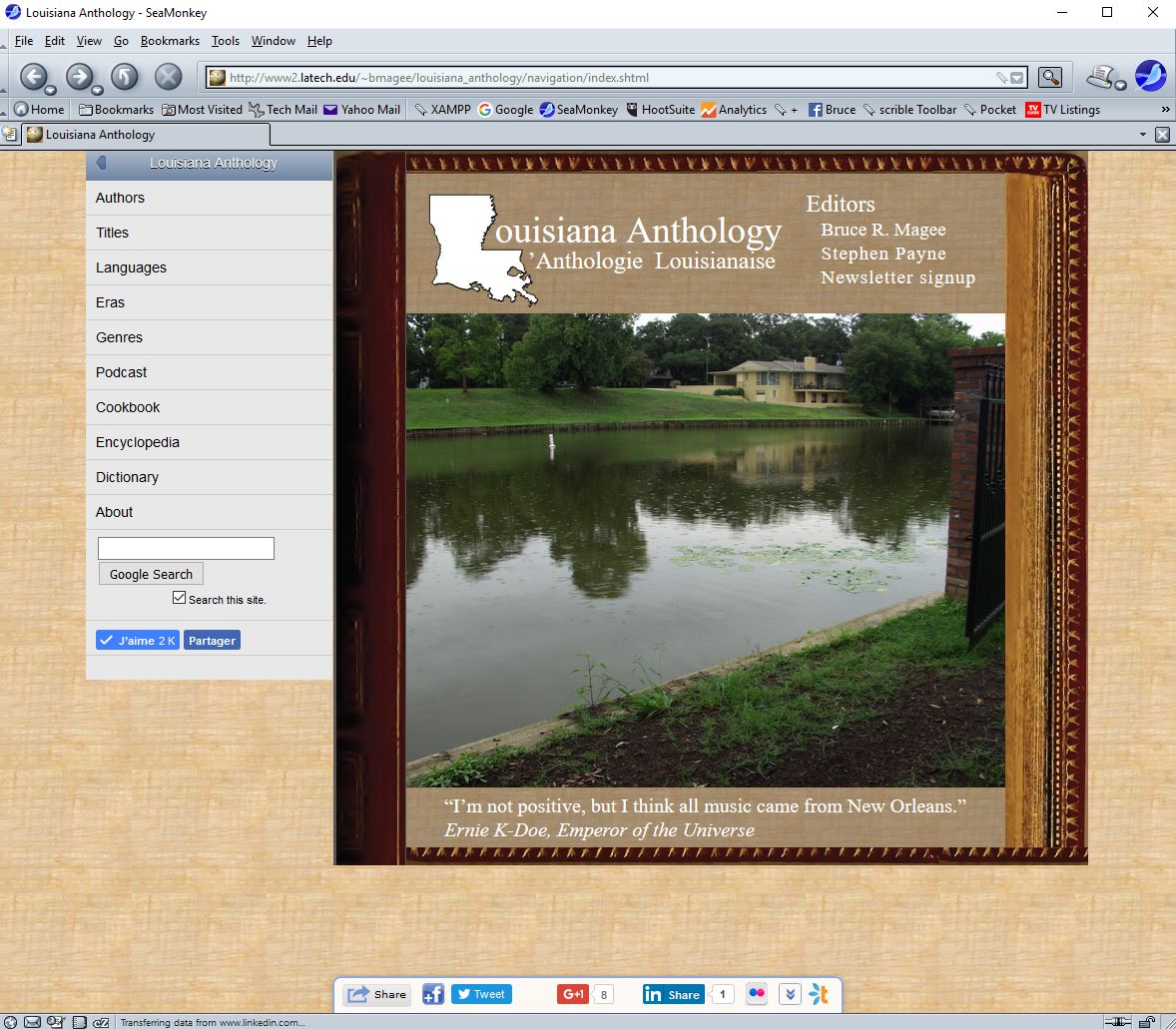 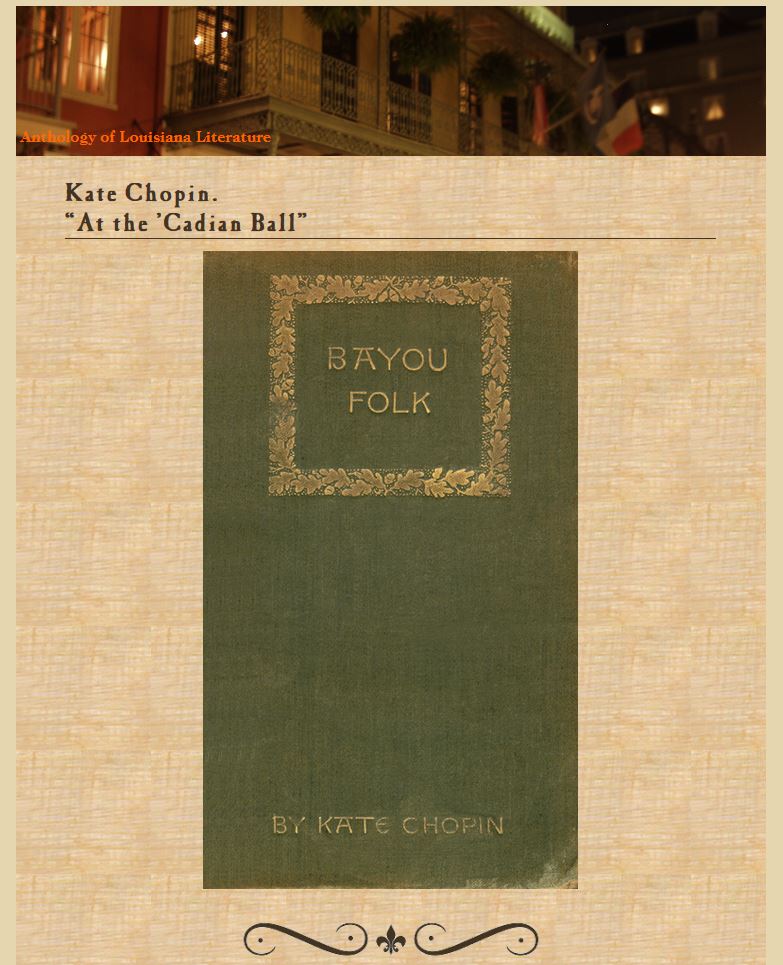 I. The Physical Landscape
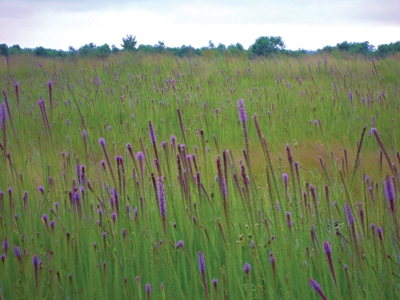 Louisiana prairie.
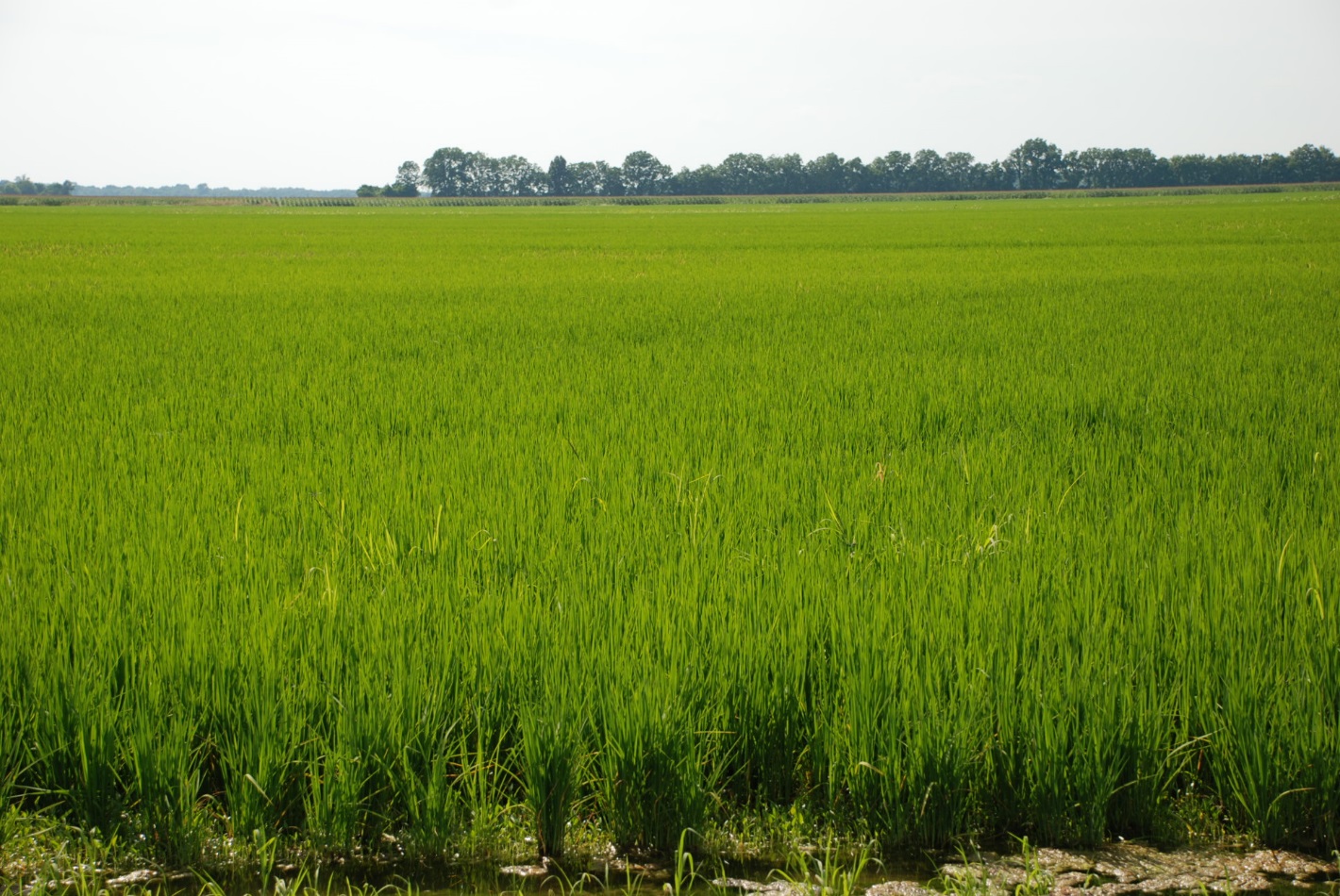 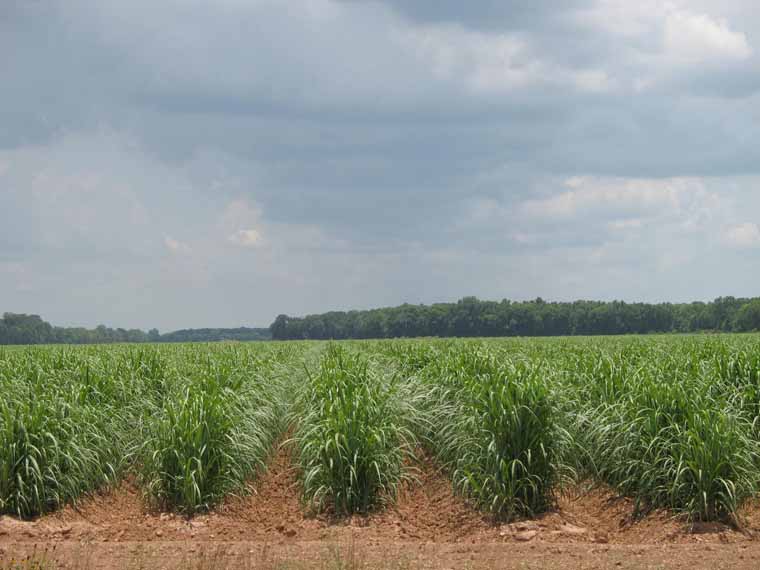 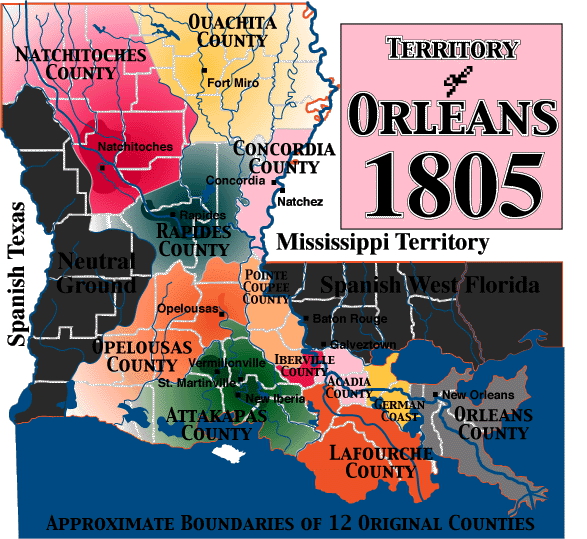 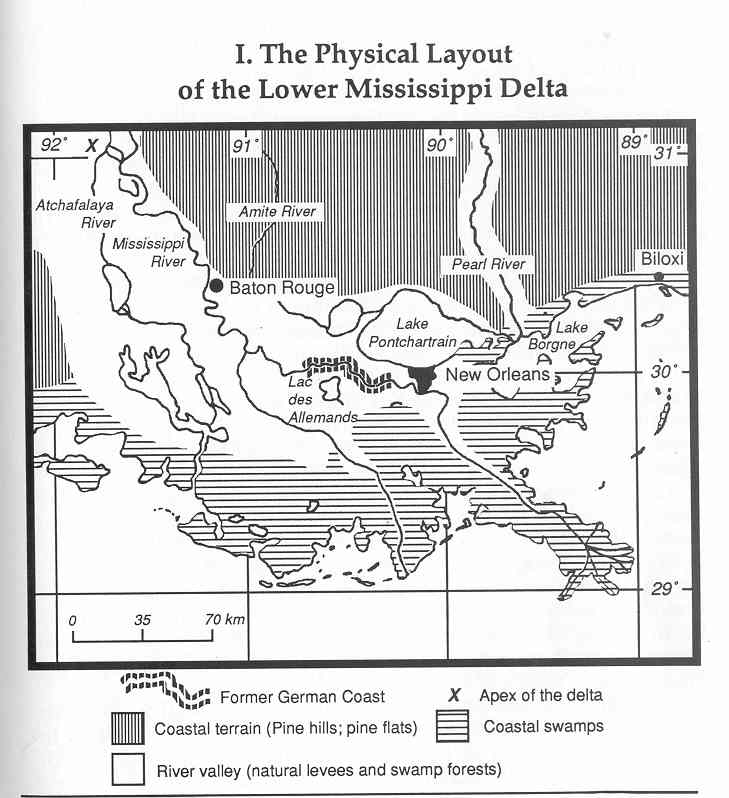 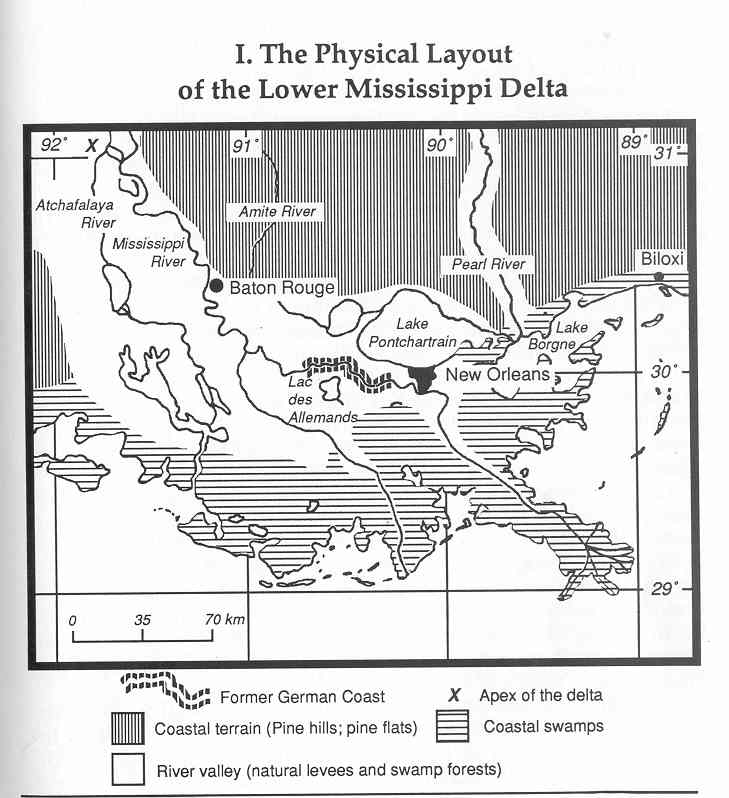 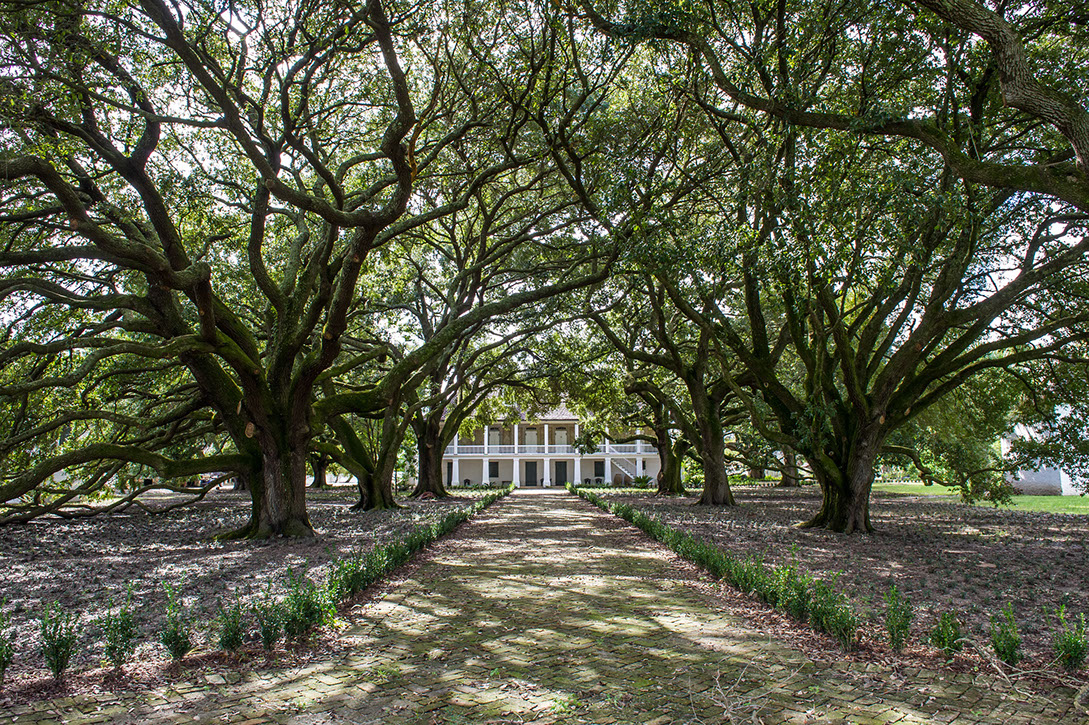 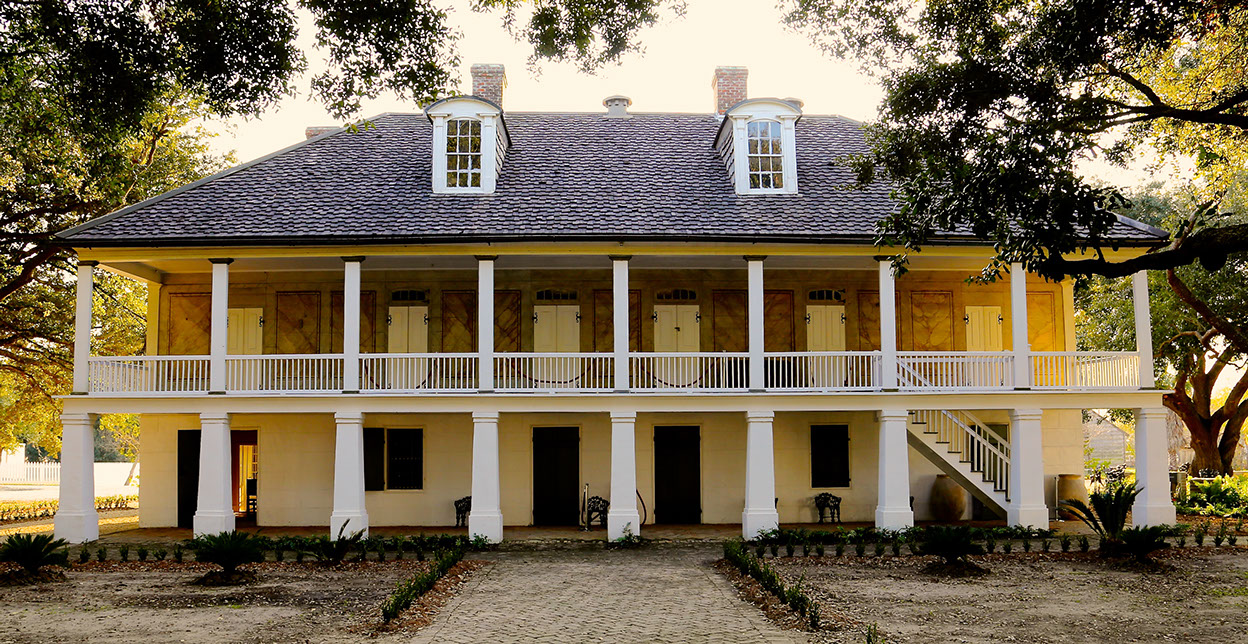 Creole Plantation.
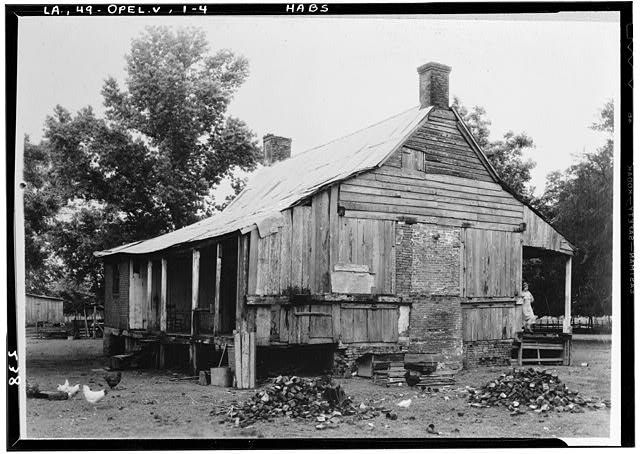 Acadian house.
The Social Landscape	A. Creole
	B. ’Cadian/Cajun
	C. “Negro Servant”
	D. Spanish
	E. Jewish Merchant
	F. “Gens du Raiderode”           (Railroad workers)
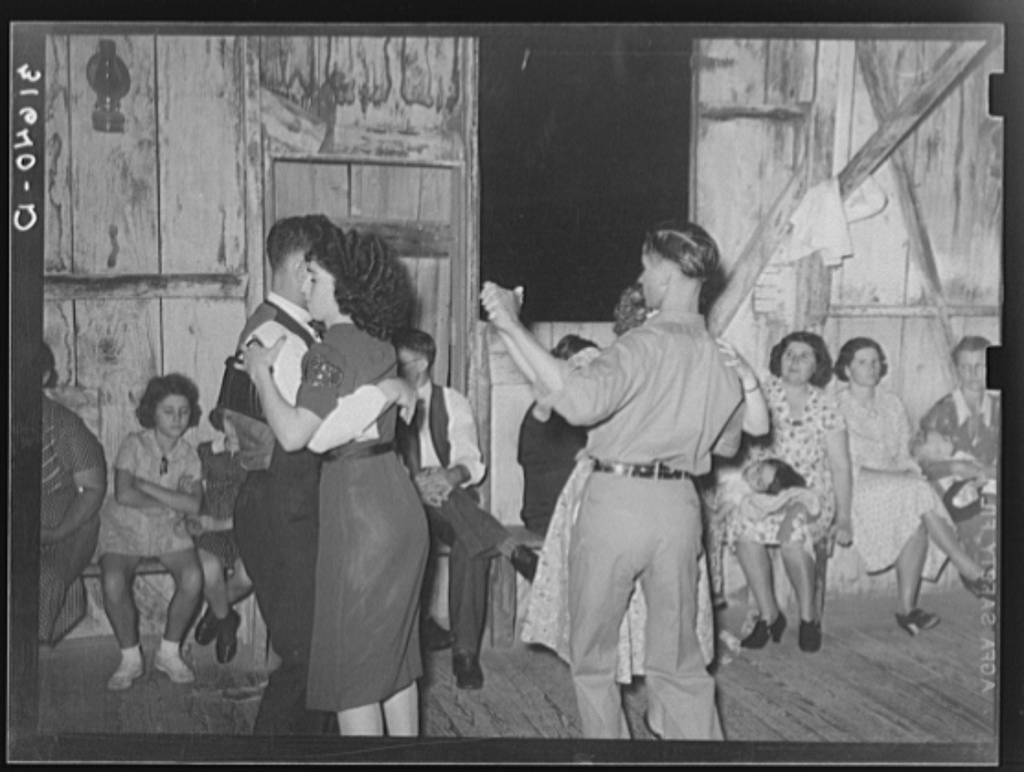 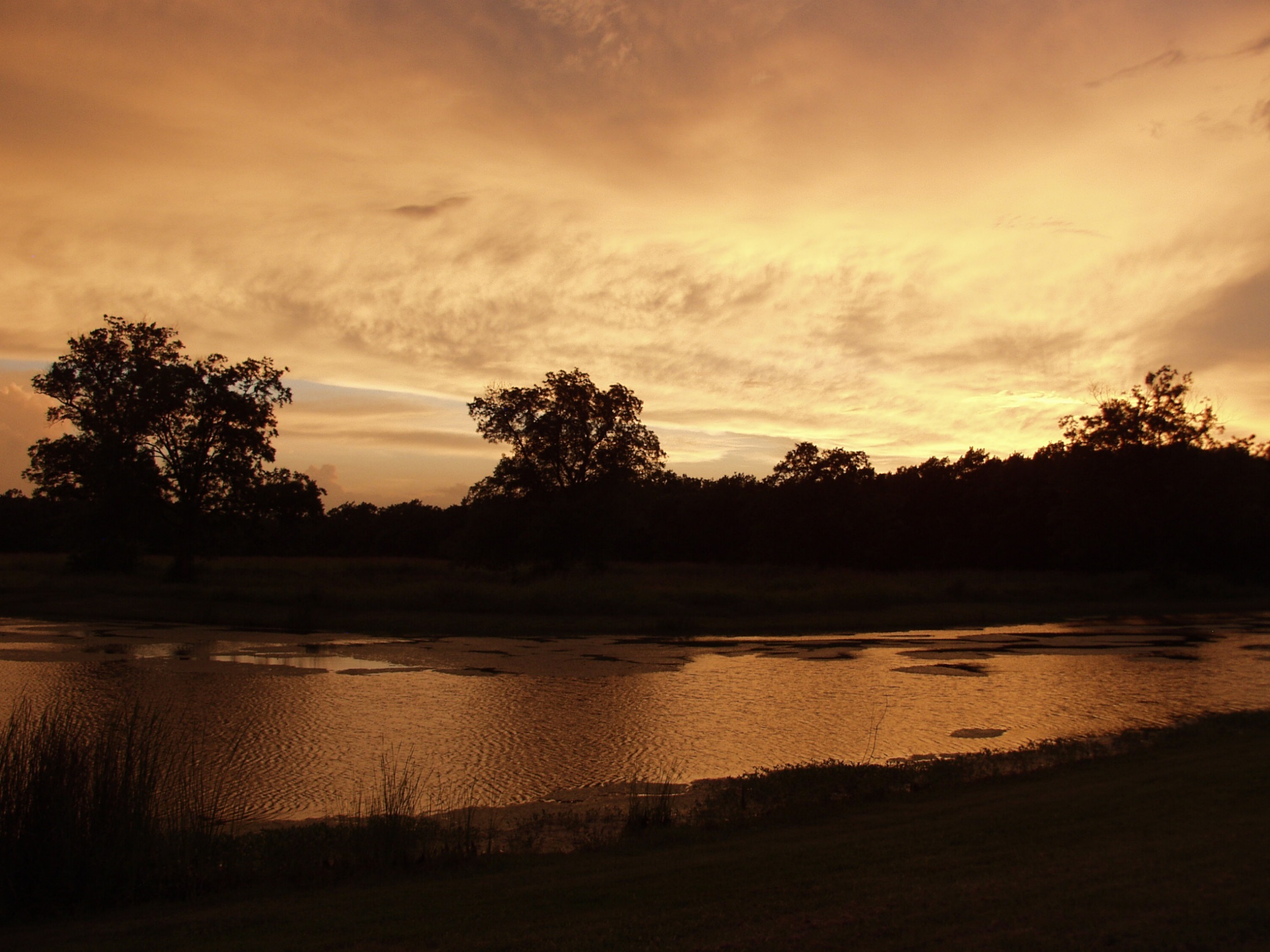 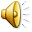